Pengenalan Pajak
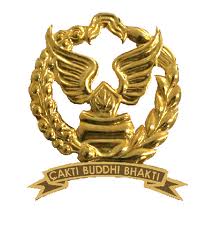 BIDANG P2HUMAS
KANWIL DJP JAWA TENGAH II
Surakarta,  6  Januari 2012
PENGERTIAN  PAJAK
Fungsi  Pajak
J e n i s  -  J e n i s   P a j a k
Sistem Perpajakan
Tanda Pengenal diri/Identitas Wajib Pajak

Sarana Administrasi Perpajakan

Sarana Pembayaran & Pelaporan

Tercantum dalam dokumen perpajakan
N P W P
Nomor Pokok Wajib Pajak
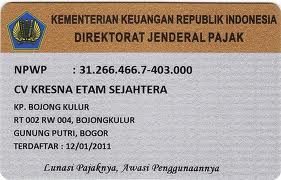 SKEMA
PENGHITUNGAN PPh
(Pajak Penghasilan)

Orang Pribadi
P T K P   (Penghasilan Tidak Kena Pajak) Mulai 1 Januari 2009
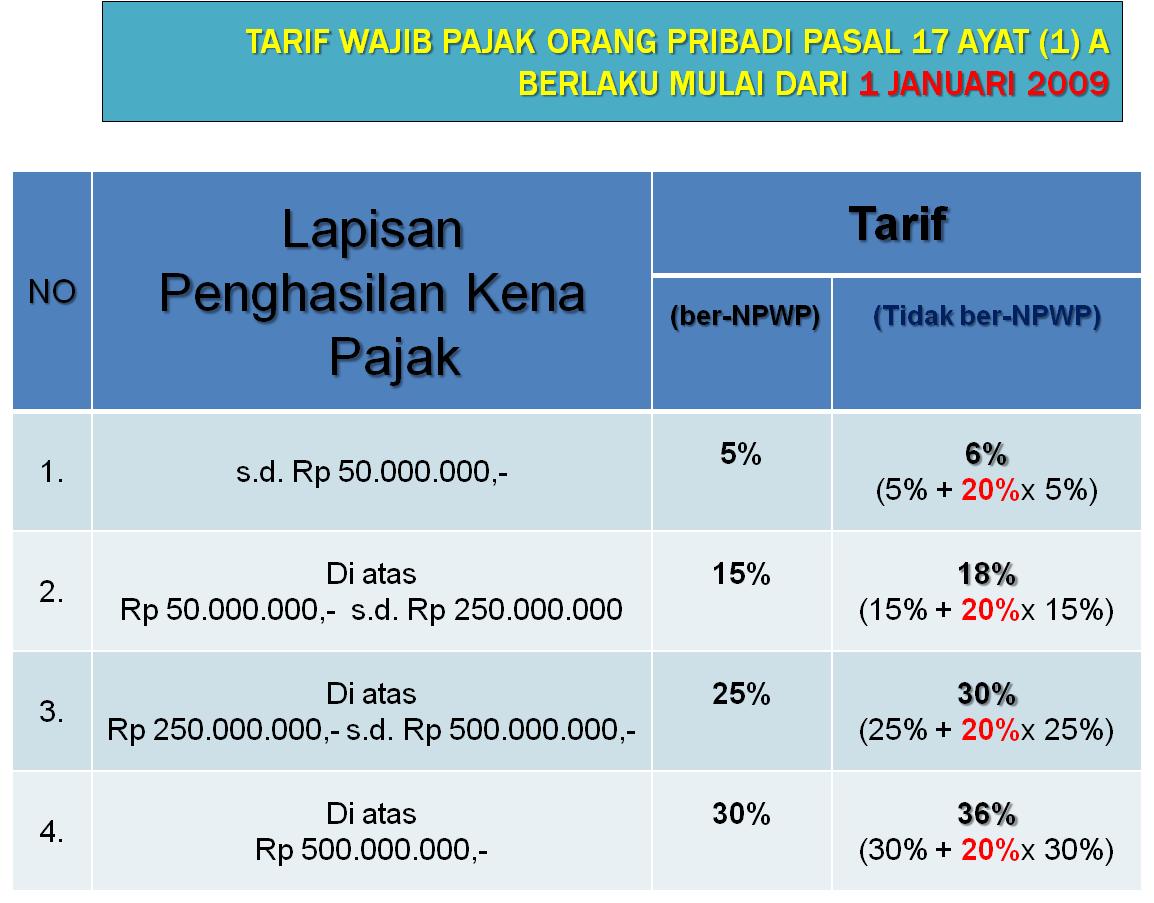 BKP (Barang Kena Pajak) = Barang berwujud dan barang tidak berwujud yang dikenakan pajak berdasarkan UU PPN

JKP (Jasa Kena Pajak) = Setiap kegiatan pelayanan yang dikenakan pajak Berdasarkan UU PPN
DASAR PENGENAAN PAJAK
(DPP)

YAITU HARGA JUAL
SKEMA
PENGHITUNGAN PPN
(Pajak Pertambahan Nilai)
10 %
(TARIF PPN)
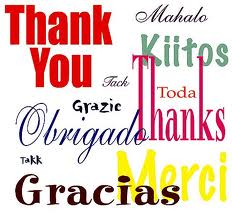 CONTOH PERHITUNGAN PPH
Alexamin adalah pria menikah 3 anak, memiliki pekerjaan bebas (pedagang kelontong) dg Omzet usaha selama setahun Rp. 484.000.000,- (Norma untuk pedagang eceran 20 %). isterinya tidak bekerja.
Penerapan Tarif pajaknya adalah :

Penghs.neto setahun   (Rp. 484.000.000 x 20%)	  	96.800.000

	PTKP (K/3)   setahun:
Alexamin sendiri		  	15.840.000
Isterinya             			  1.320.000
Ketiga anaknya              		  3.960.000
			total PTKP				21.120.000  -
PKP 						75.680.000

PPh lapisan I :    5% X 50.000.000   …..           		  2.500.000 
PPh lapisan II:   15% X 25.680.000  …..		  	  3.852.000 +
	TOTAL PPh  		….		  6.352.000
CONTOH PPN
PKP “A” dalam bulan Januari 2009 menjual tunai BKP kepada PKP “B” dengan harga jual Rp. 25.000.000.

Perhitungannya :
PPN yang terutang yang dipungut oleh PKP A adalah :
10 % x 25.000.000 = 2.500.000

Catatan :
PPN sebesar Rp. 2.500.000 tersebut merupakan Pajak Keluaran (PK) yang dipungut oleh PKP “A”  selaku penjual
PPN sebesar Rp. 2.500.000 tersebut merupakan Pajak Masukan (PM) yang dibayar oleh PKP “B”  selaku pembeli
Yang disetorkan ke negara  selisih antara PK – PM 
(dalam bulan yang sama)
PENENTUAN DPP DARI HARGA JUAL
Harga Jual Rp. 132.000.000,- 
Tentukan DPP dan PPN-nya

Perhitungannya :

Harga Jual = DPP + PPN
DPP 	= 100/110 X Harga Jual
			= 100/110 X 132.000.000
			= 120.000.000
PPN	=   12.000.000